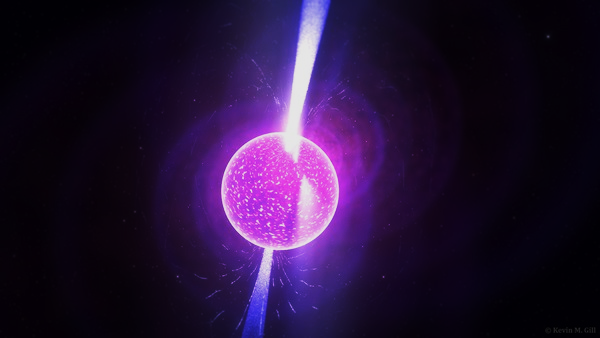 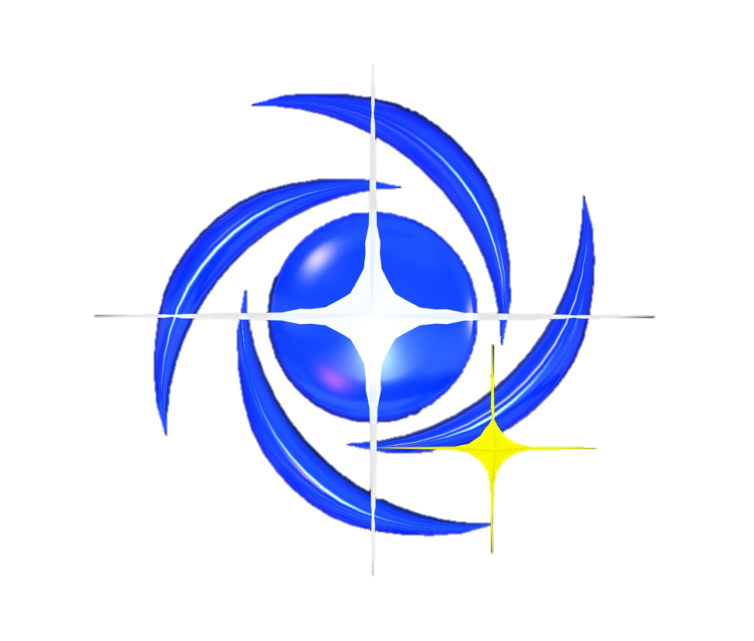 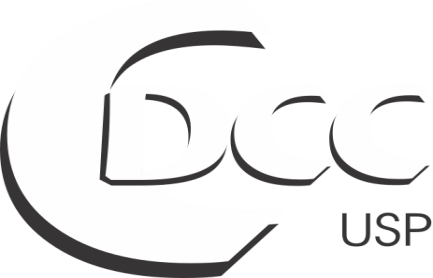 Centro de Divulgação Cientifica e Cultural
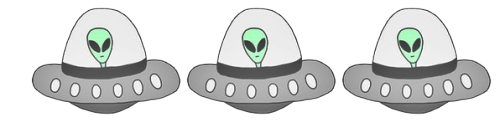 Centro de Divulgação da Astronomia
Observatório Dietrich Schiel
Pulsares, Quasares e Homenzinhos Verdes
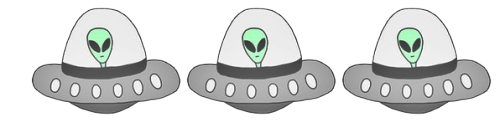 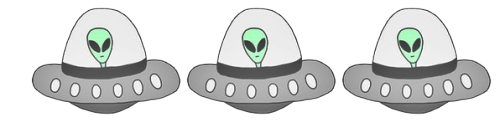 Giovana Calisto Bertolino - gcb.024@gmail.com
Jocelyn Bell Burnell
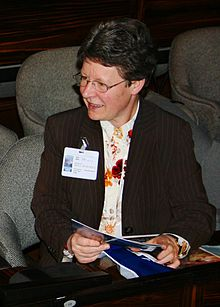 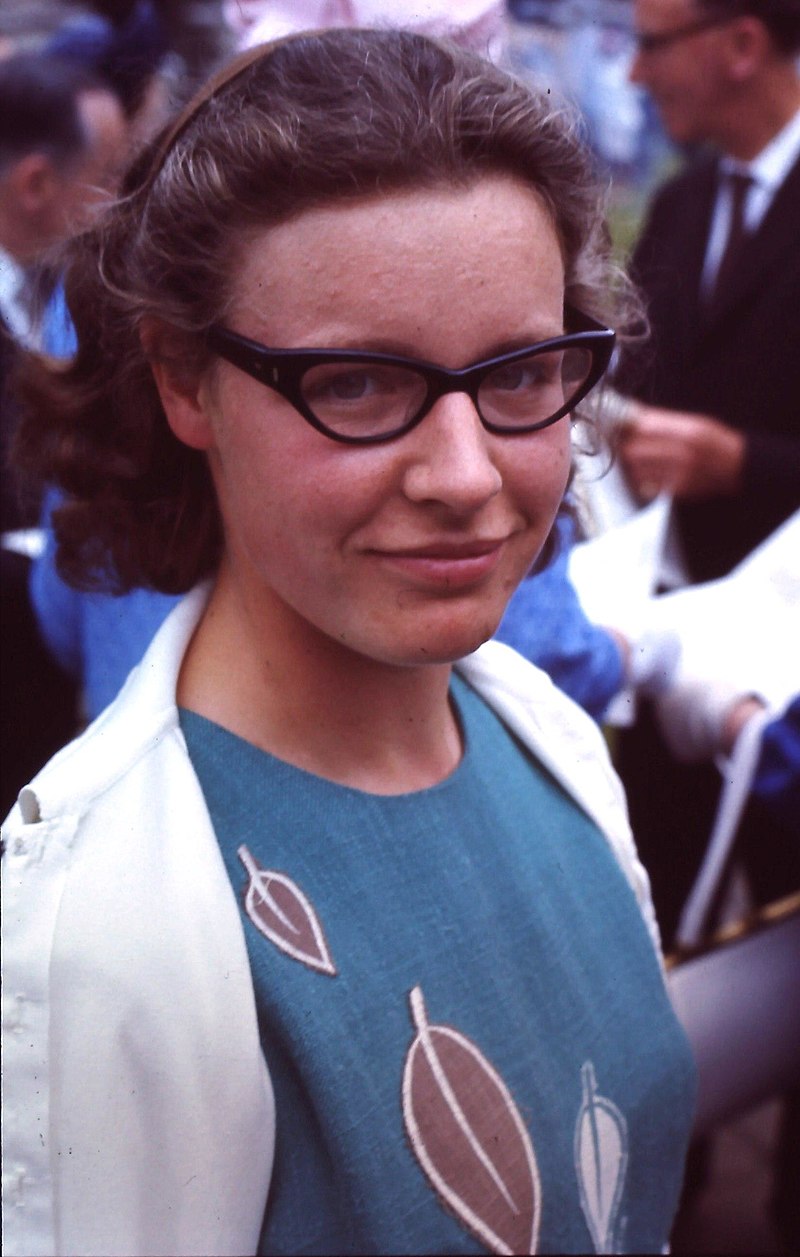 1967
2009
Os Quasares
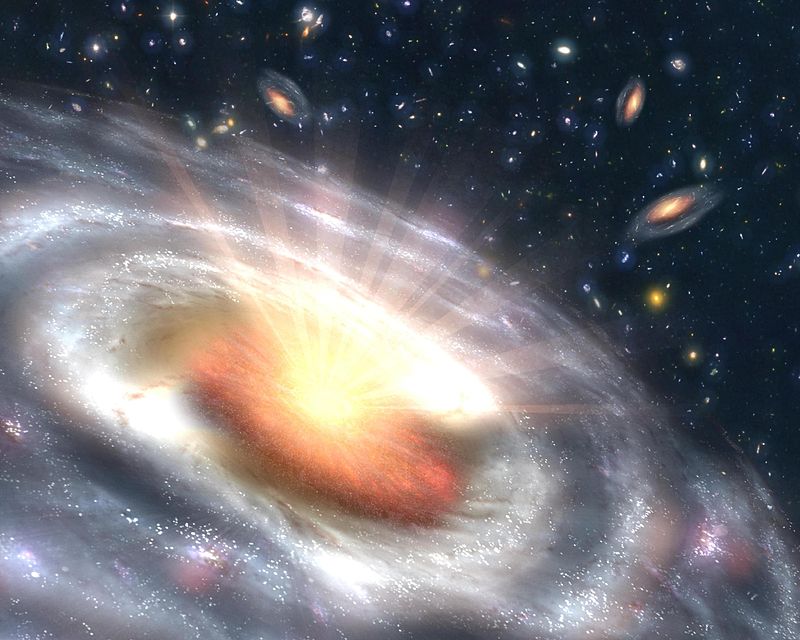 [Speaker Notes: Um quasar, abreviação de quasi-stellar radio source ("fonte de rádio quase estelar") ou quasi-stellar object ("objeto quase estelar"), é um objeto astronômico distante e poderosamente energético com um núcleo galáctico ativo, de tamanho maior que o de uma estrela, porém menor do que o mínimo para ser considerado uma galáxia.]
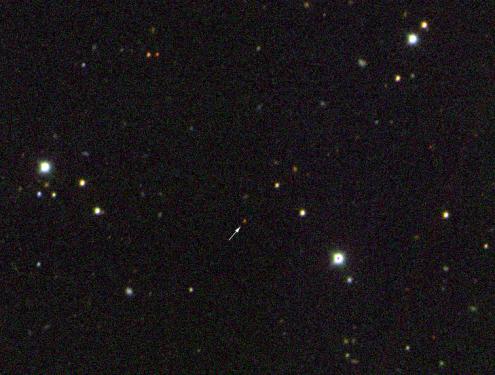 Um quasar quando visto por um telescópio óptico parece uma estrela
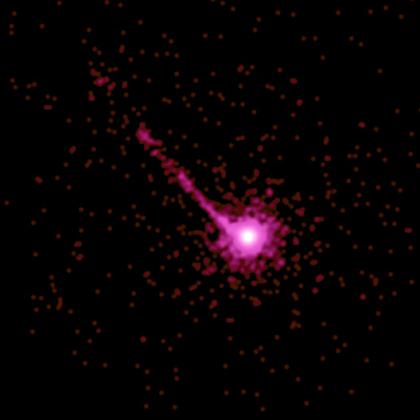 Imagem em raio X feita pelo Chandra do quasar PKS 1127-145, uma fonte luminosa de raios-X e luz visível a cerca de 10 bilhões de anos-luz da Terra.
Buracos Negros
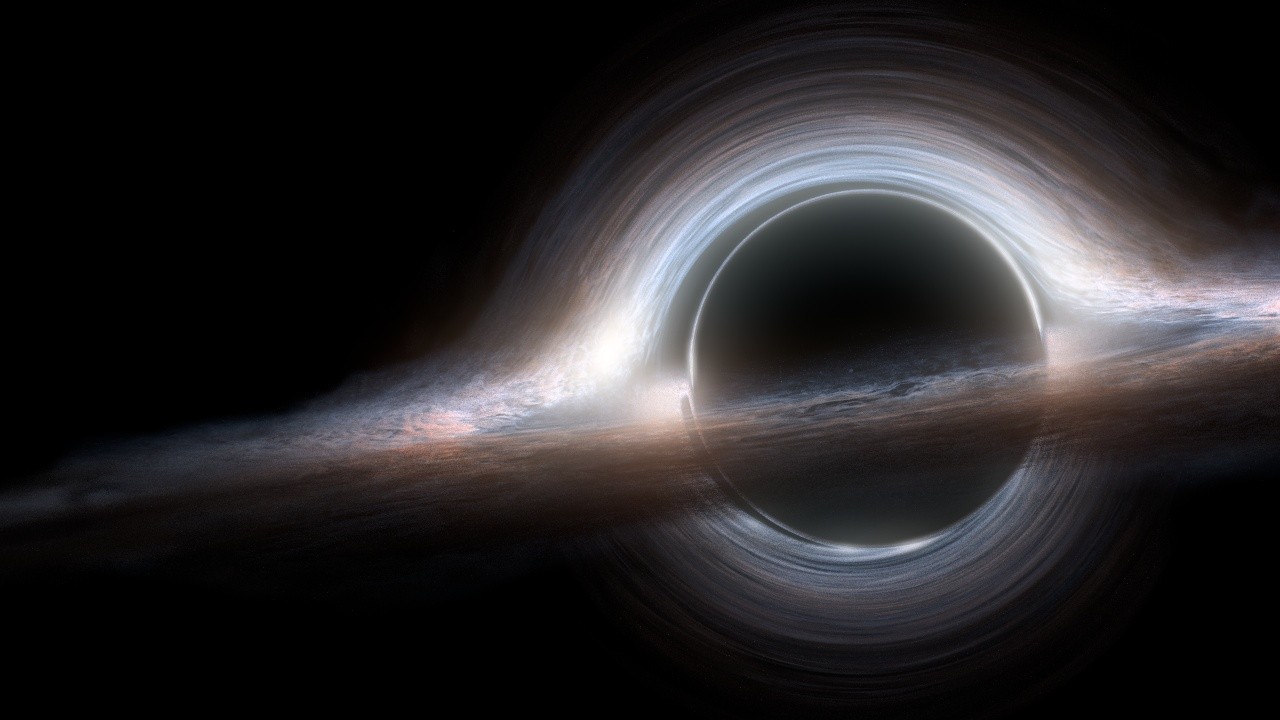 Os quasares são buracos negros com massas de 1 milhão a 1 bilhão de vezes a massa do Sol
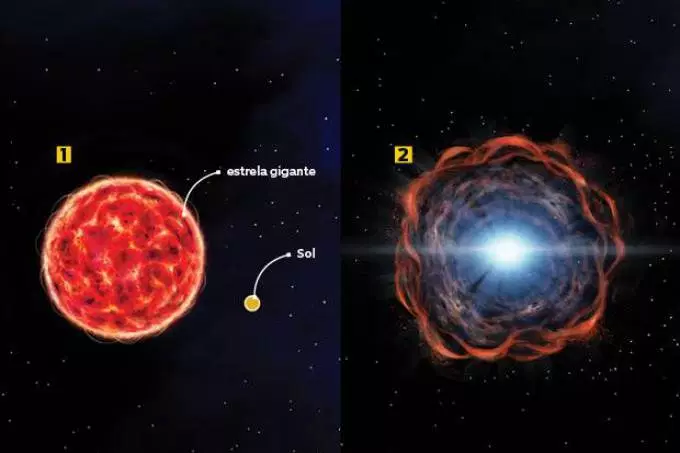 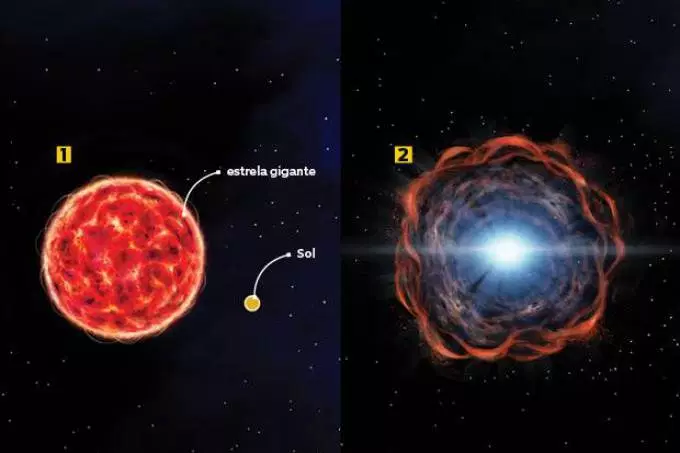 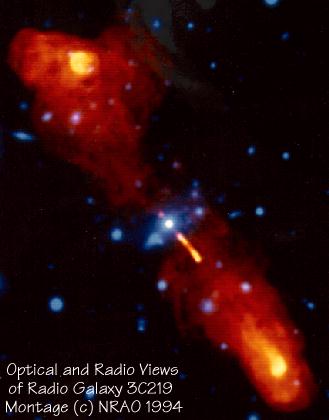 Superposição da imagem ótica (em azul) com a imagem em rádio (em vermelho) do quasar 3C219. Enquanto a galáxia tem 100 mil anos-luz de diâmetro, os jatos cobrem 1 milhão de anos-luz.
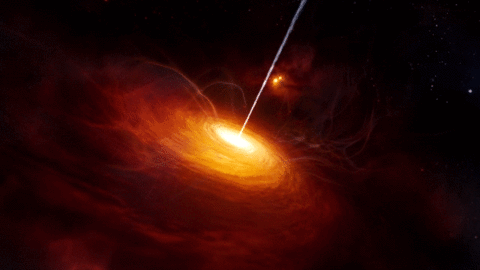 Estudo dos Quasares
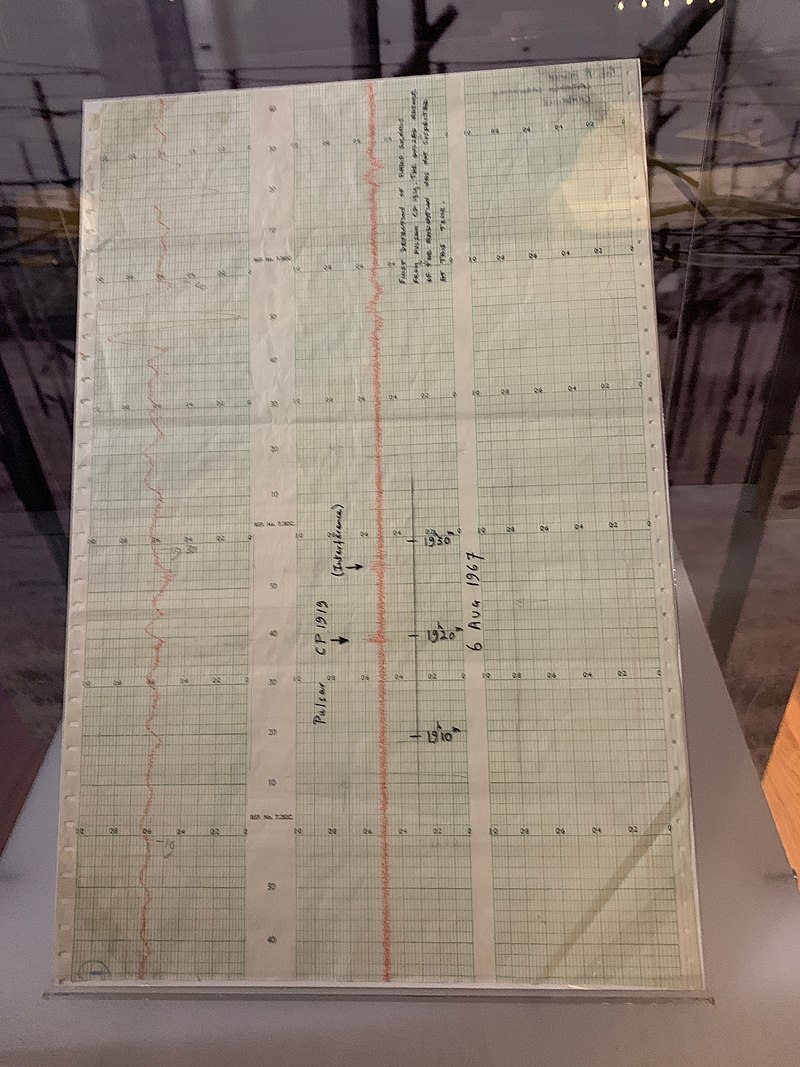 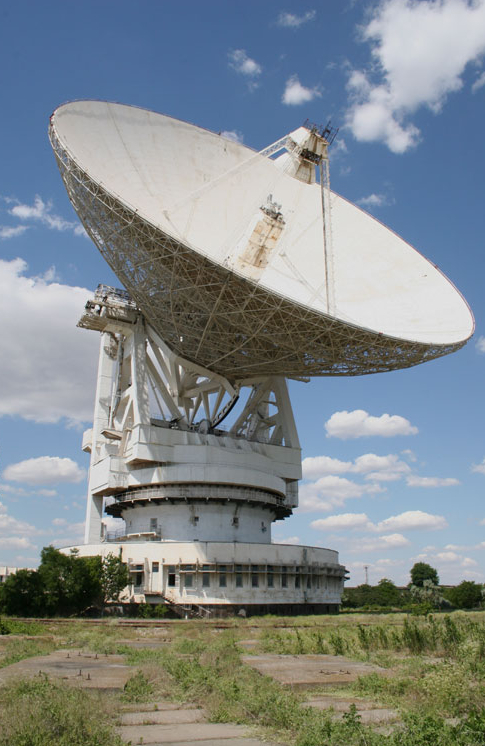 Gráfico no qual Burnell reconheceu pela primeira vez evidências de um pulsar , exibido na biblioteca da Universidade de Cambridge
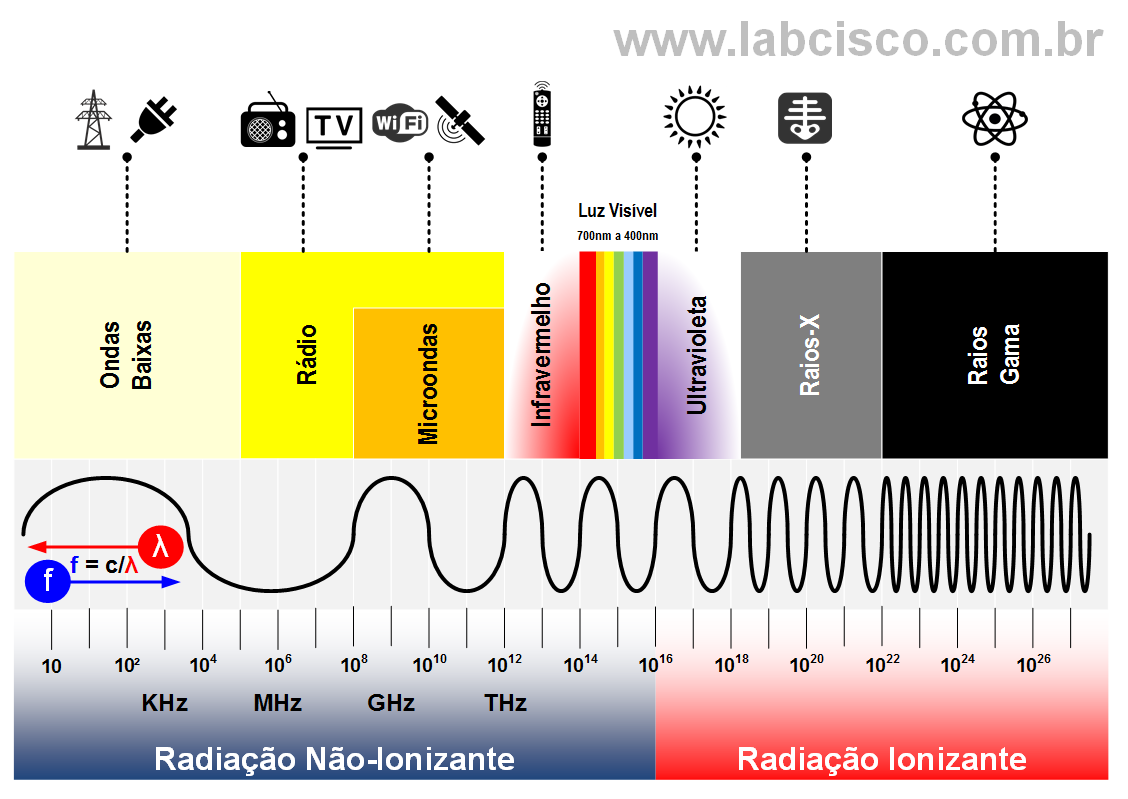 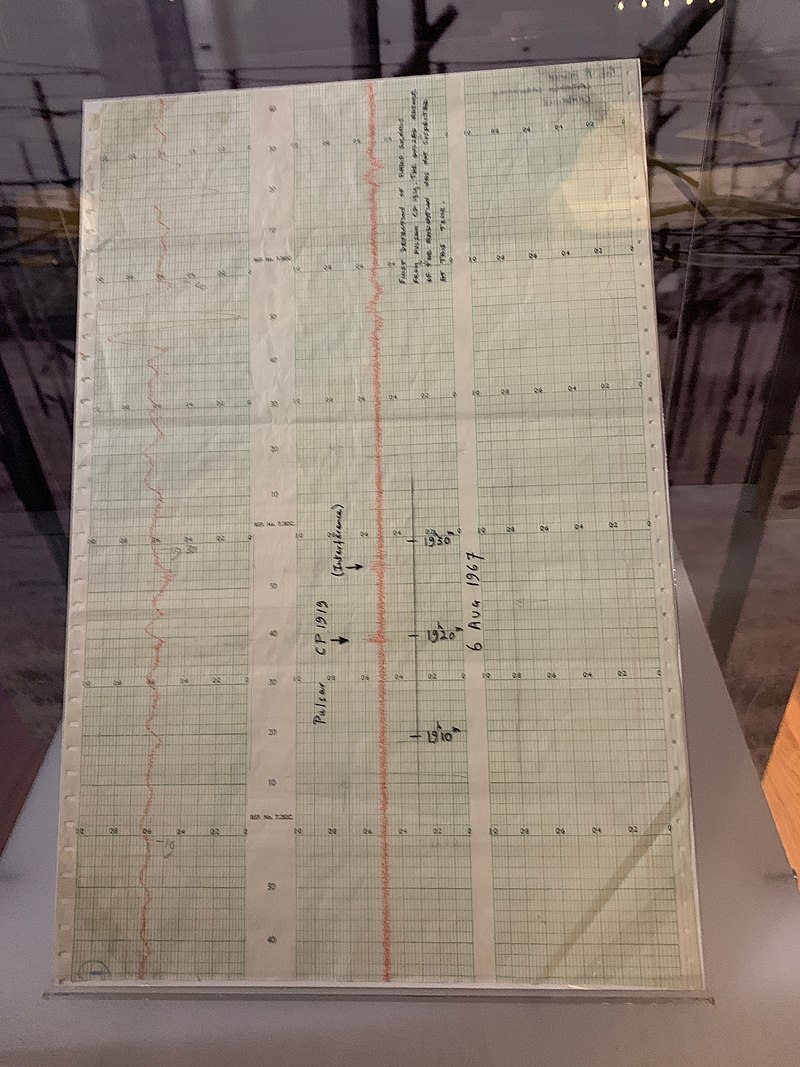 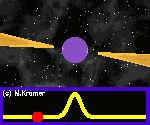 Burnell ficou intrigada com pequenos e constantes pulsos de radiofrequência vindos do espaço.
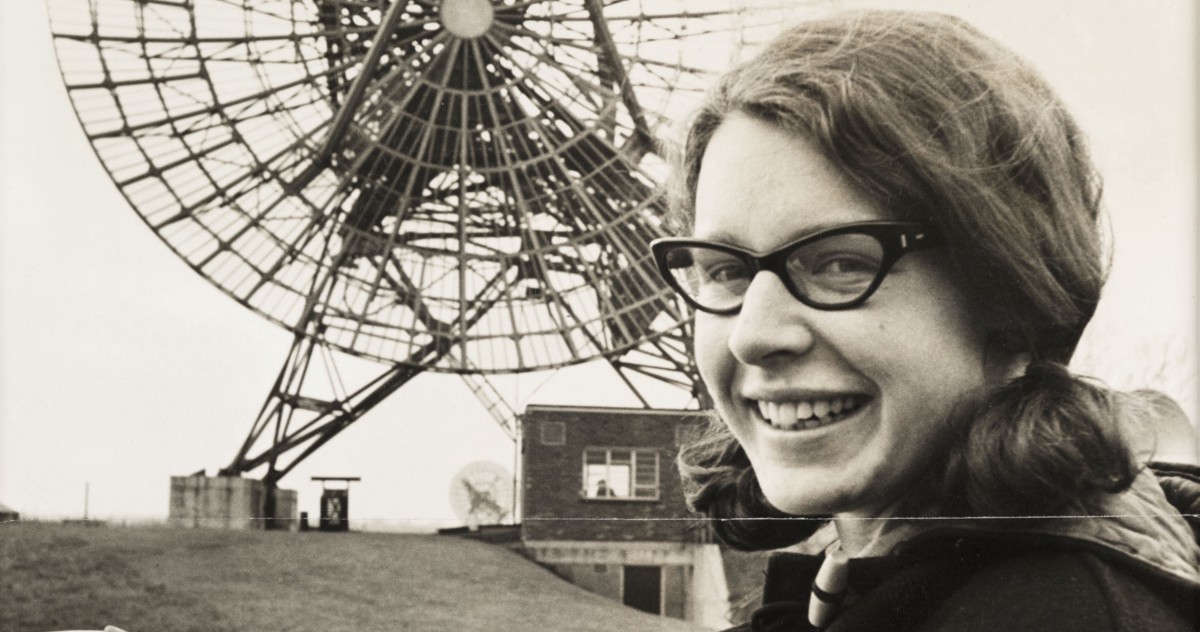 Jocelyn Bell no Observatório de Astronomia de Mullard, em Cambridge, em 1968.
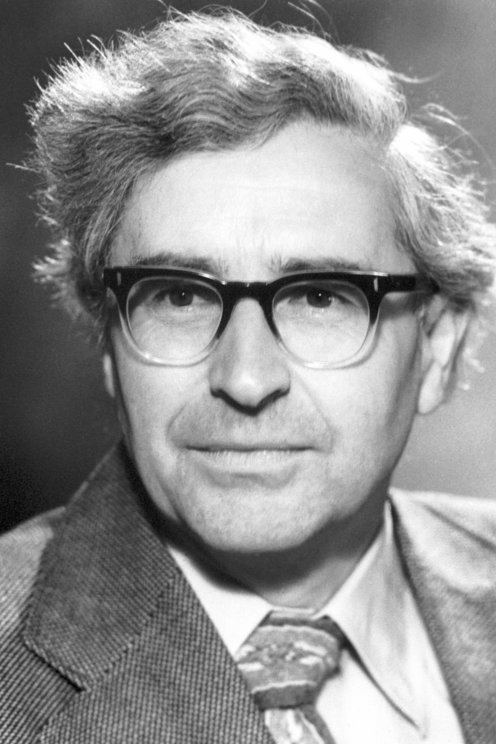 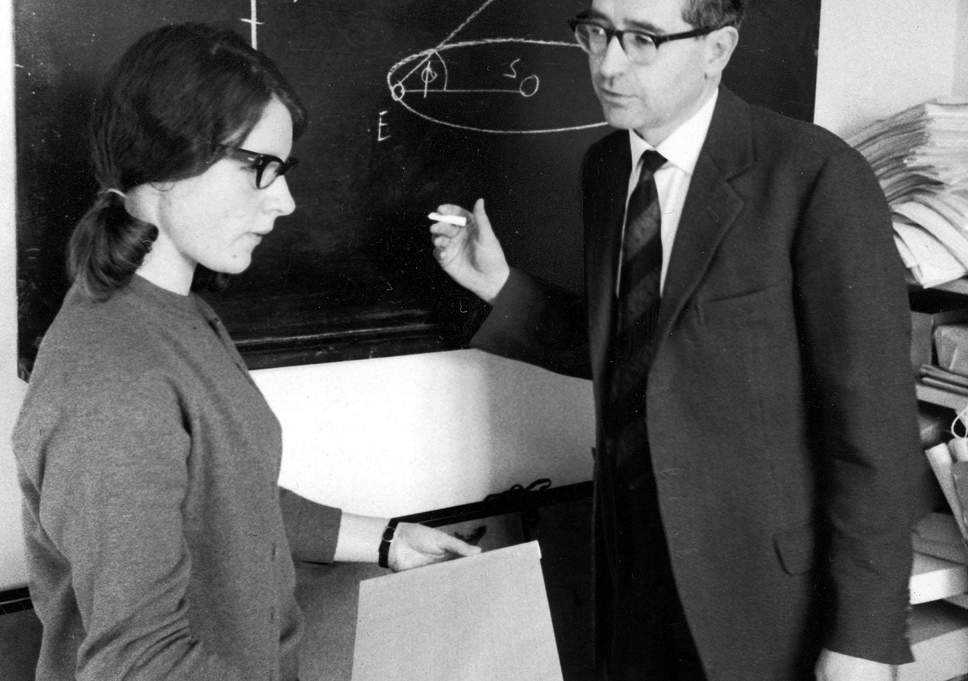 Antony Hewish era orientador de Burnell em sua pós – graduação.
LGM - Little Green Men ???
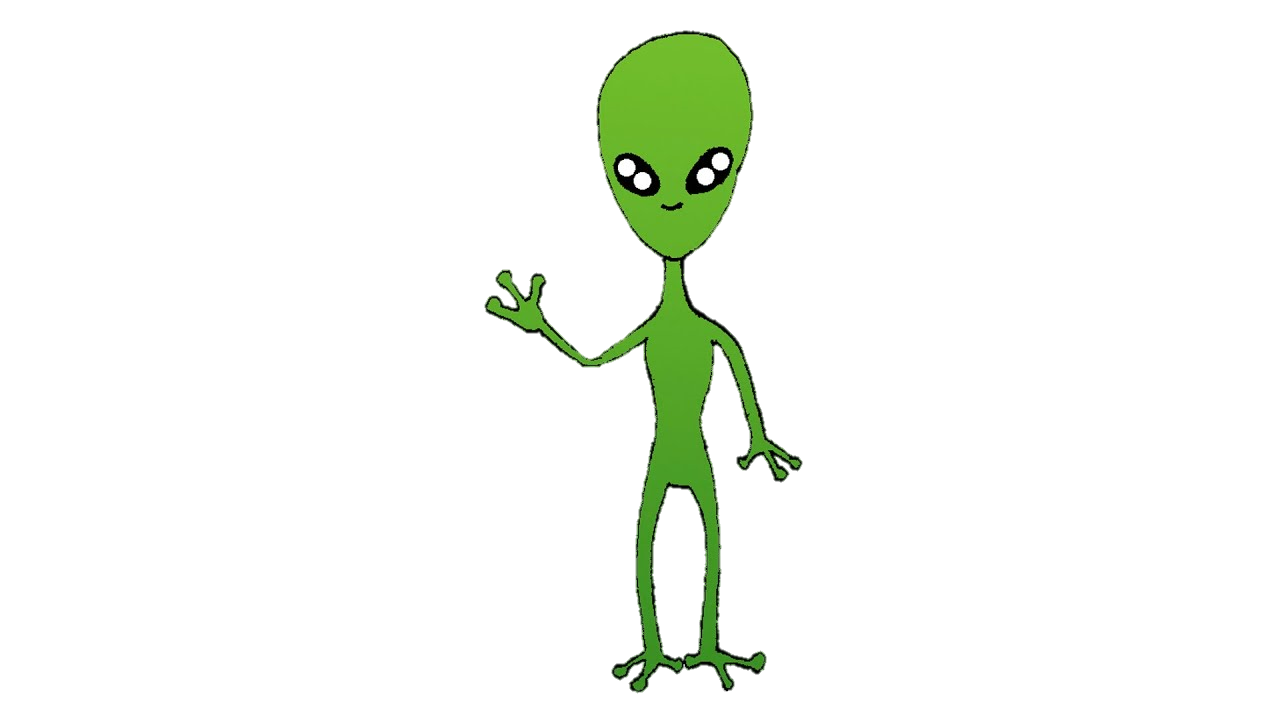 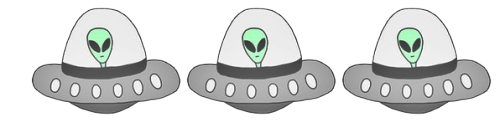 Homenzinhos Verdes ? Não ! São Pulsares !!!
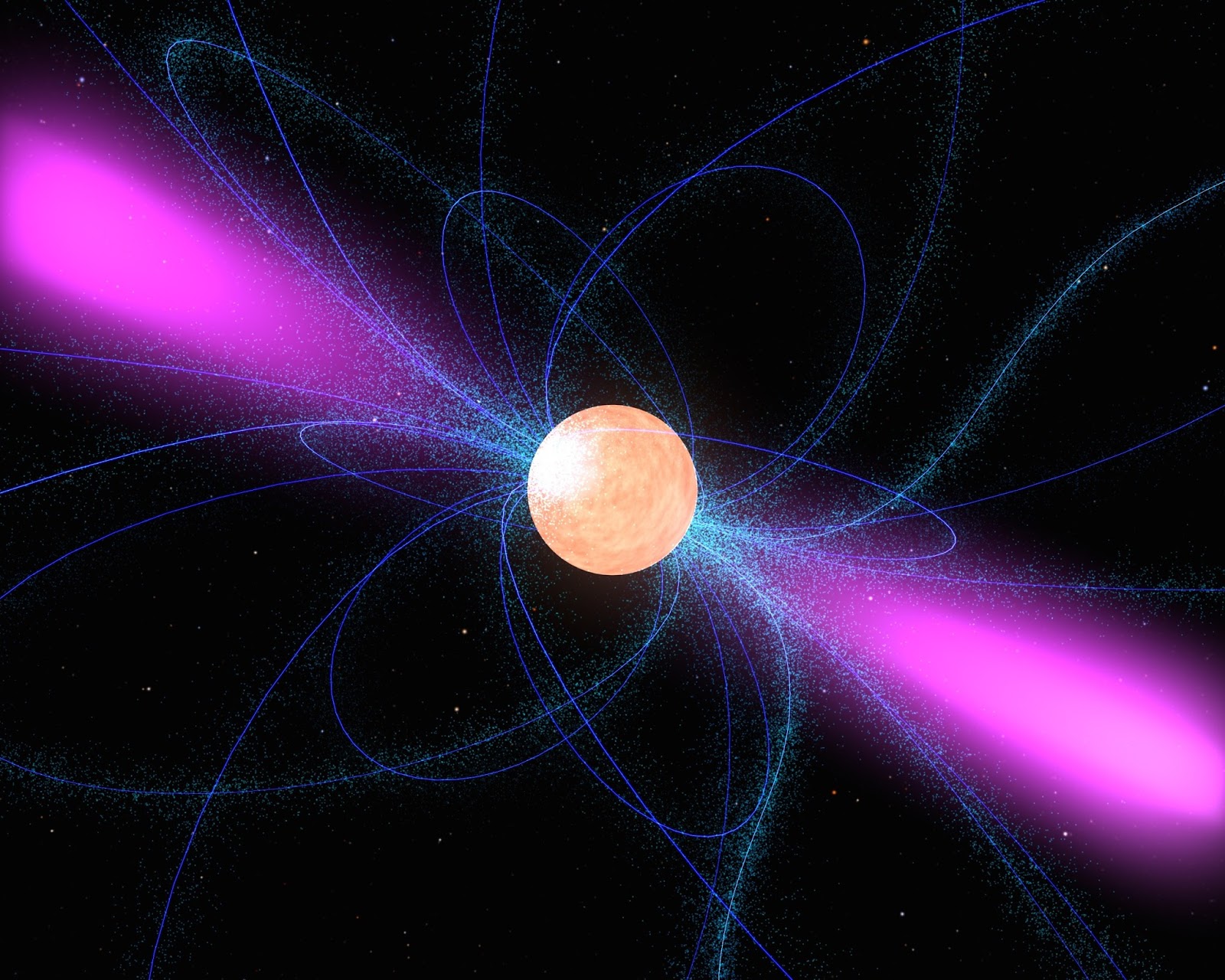 [Speaker Notes: Pulsares são estrelas de nêutrons que, em virtude de seu intenso campo magnético (da ordem de 108 T), transformam a energia rotacional em energia eletromagnética. A medida que o pulsar gira, seu intenso campo magnético induz um enorme campo elétrico na sua superfície. Este campo elétrico é suficiente para arrancar partículas carregadas da superfície, na sua maioria elétrons, que por sua vez fluem para a magnetosfera onde são acelerados. Estes elétrons acelerados emitem radiação síncrotron em um feixe estreito ao longo das linhas do campo magnético. Se ao girar, o eixo do campo magnético ficar na nossa linha de visada, veremos um pulso de radiação eletromagnética (como a luz de um farol girante)]
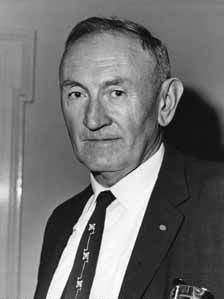 A existência de estrelas de nêutrons foi primeiramente proposta Fritz Zwicky em 1934,  segundo ele uma pequena e densa estrela constituída primariamente de nêutrons poderia resultar de uma supernova.
Fritz Zwicky
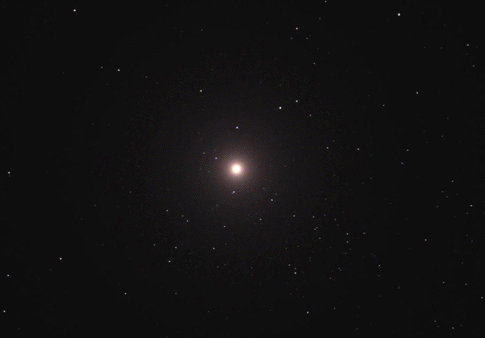 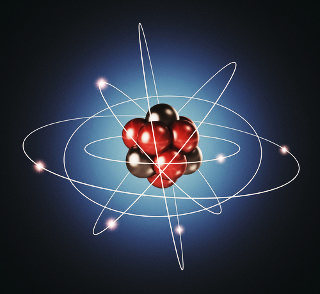 Elétrons
Nêutrons
Prótons
Estrelas de Nêutrons
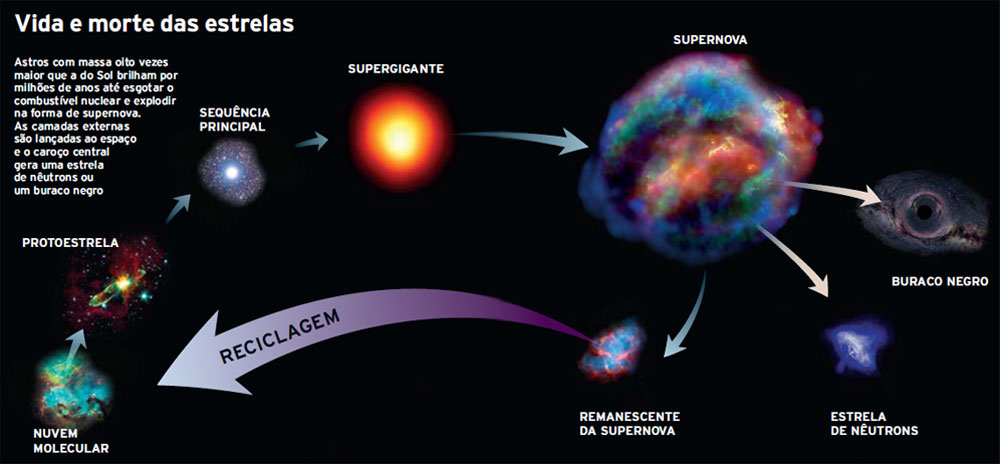 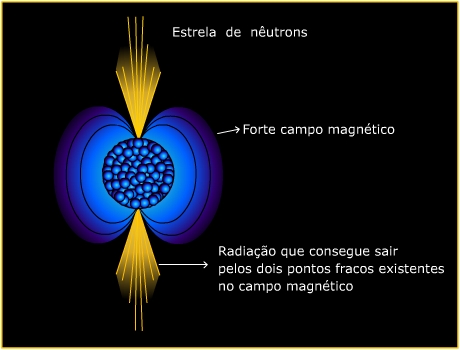 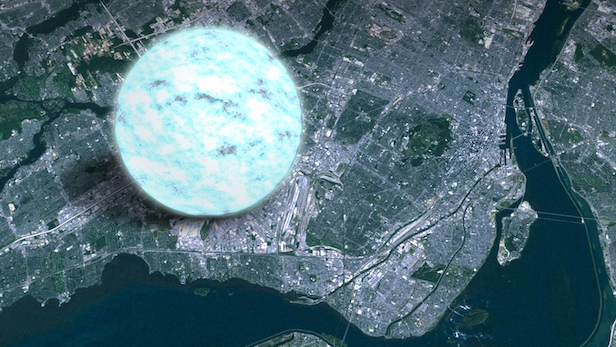 Estrelas de nêutrons tem entre 10 a 30 km de diâmetro.
Estrela de nêutrons comparado com a cidade canadense de Montreal
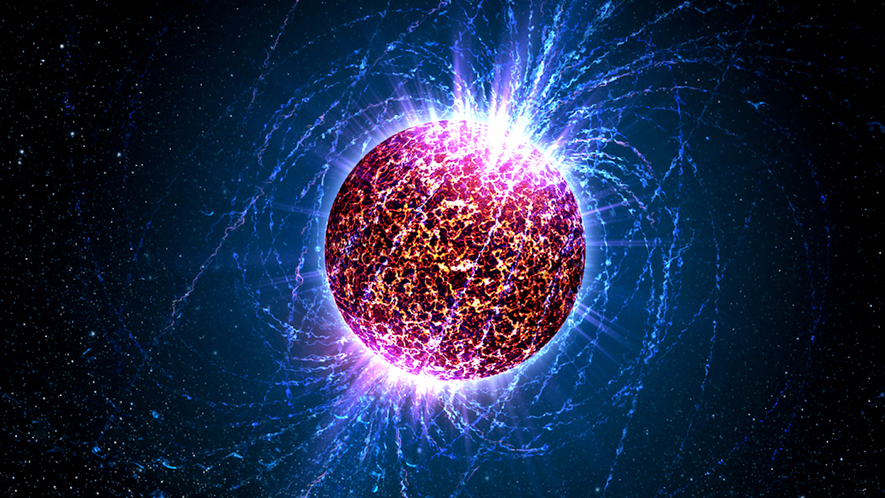 Uma colher (chá) desse objeto pesaria cerca de 100 milhões de toneladas!
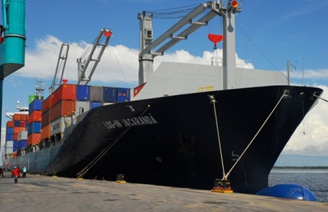 Isso é equivalente a querer colocar mil navios desse em 5 mL desse copinho!
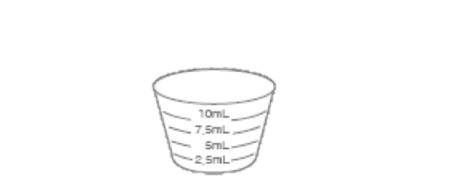 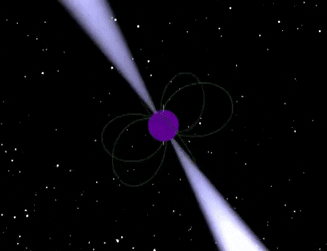 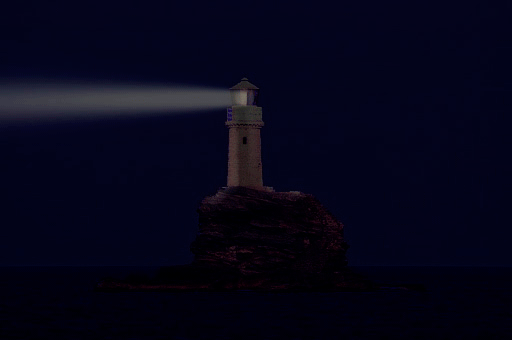 O Prêmio Nobel
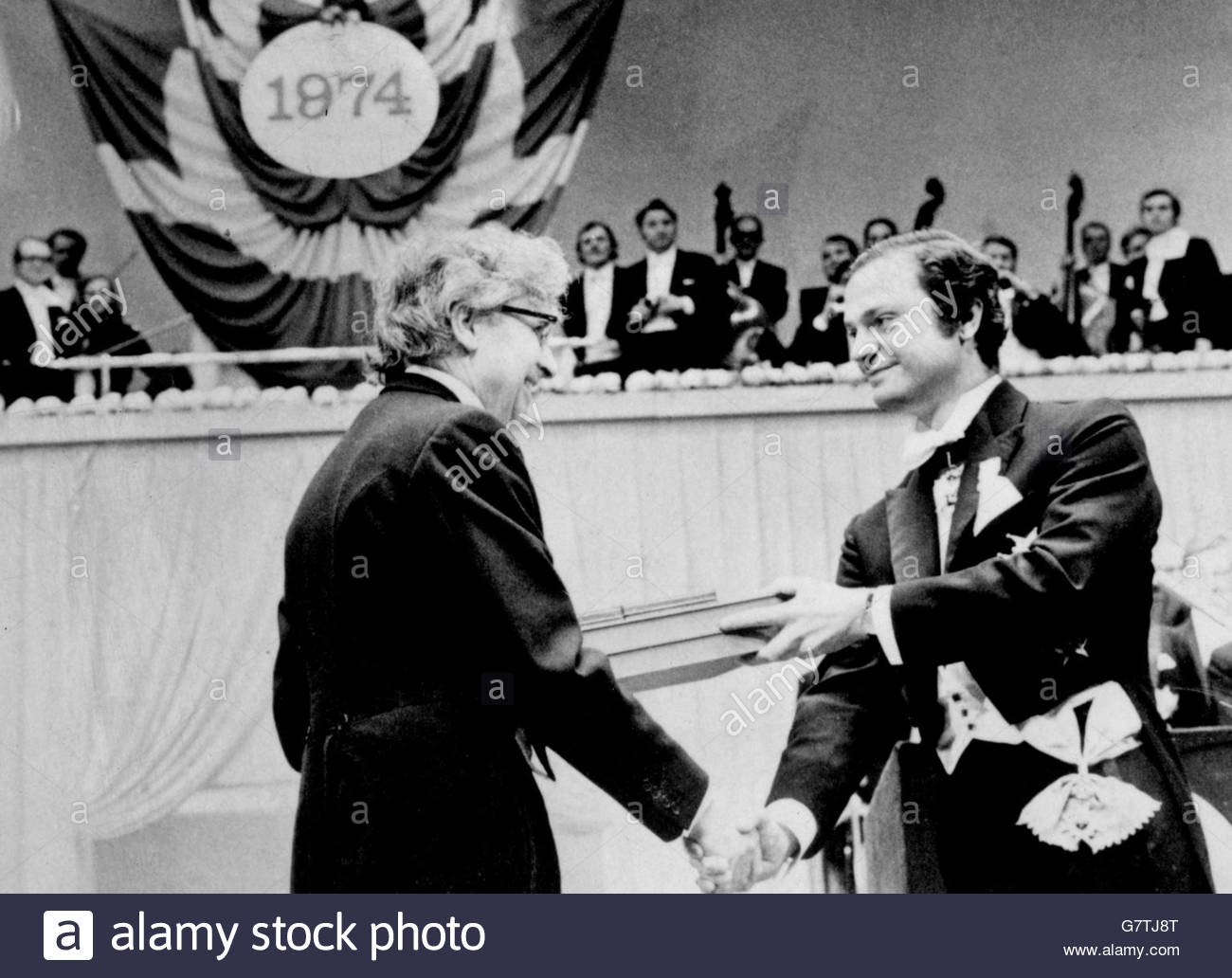 Em 1974, Antony Hewish e Martin Ryle ganharam o Prêmio Nobel de Física, sendo  Hewish considerado " decisivo na descoberta de pulsares".
Controvérsia
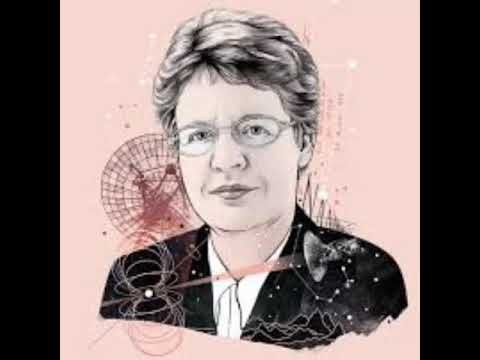 O fato de Bell não ter sido reconhecida no Prêmio Nobel de Física em 1974 tem sido um ponto de controvérsia desde então. Ela ajudou a construir o Interplanetary Scintillation Array por dois anos  e inicialmente notou a anomalia, às vezes revendo até 29 m de dados em papel por noite.
Prêmio Especial de Inovação em Física Fundamental
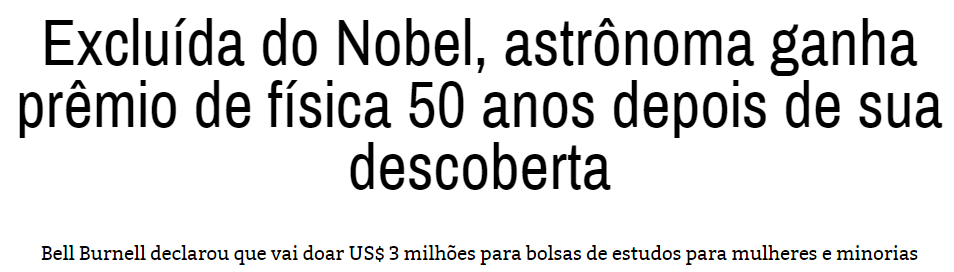 "Não quero e nem preciso do dinheiro sozinha, e me pareceu que essa era a melhor maneira de usá-lo"
Referências
https://en.wikipedia.org/wiki/Jocelyn_Bell_Burnell
https://revistagalileu.globo.com/Ciencia/noticia/2018/09/excluida-do-nobel-astronoma-ganha-premio-de-fisica-50-anos-depois-da-incrivel-descoberta.html
https://pt.wikipedia.org/wiki/Pulsar
http://www.if.ufrgs.br/mpef/mef008/trabalhos_03/Pulsares.htm
https://pt.wikipedia.org/wiki/Quasar
http://astro.if.ufrgs.br/galax/quasar.htm
Livro – A História da Ciência para quem tem pressa – Nicola Chalton e Meredith MacArdle